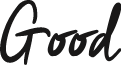 How many words can you make using the letters in each grid?

Can you find the 9 letter word?

Can you put all the words you have found into a coherent* paragraph?
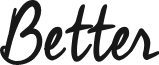 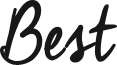 *coherent: logical and consistent (it makes sense!)
Grid 1
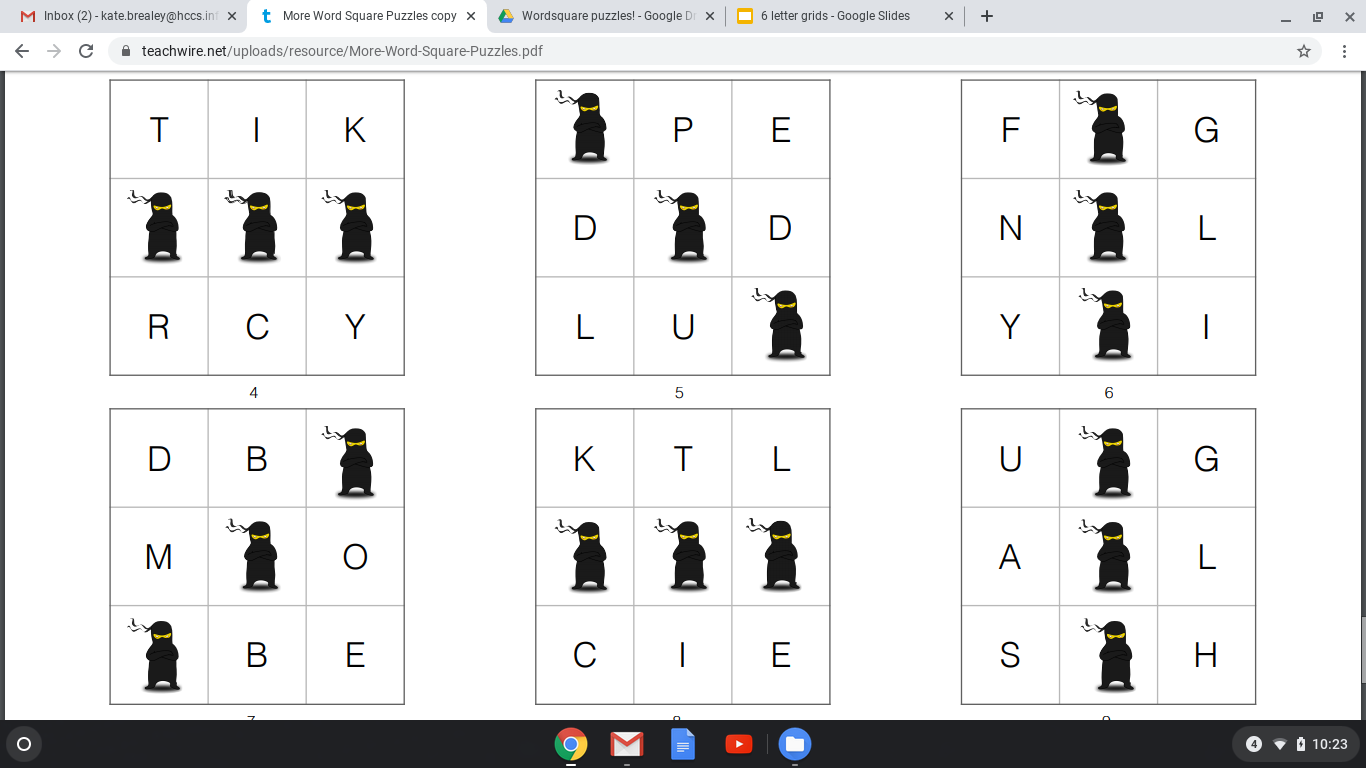 Grid 2
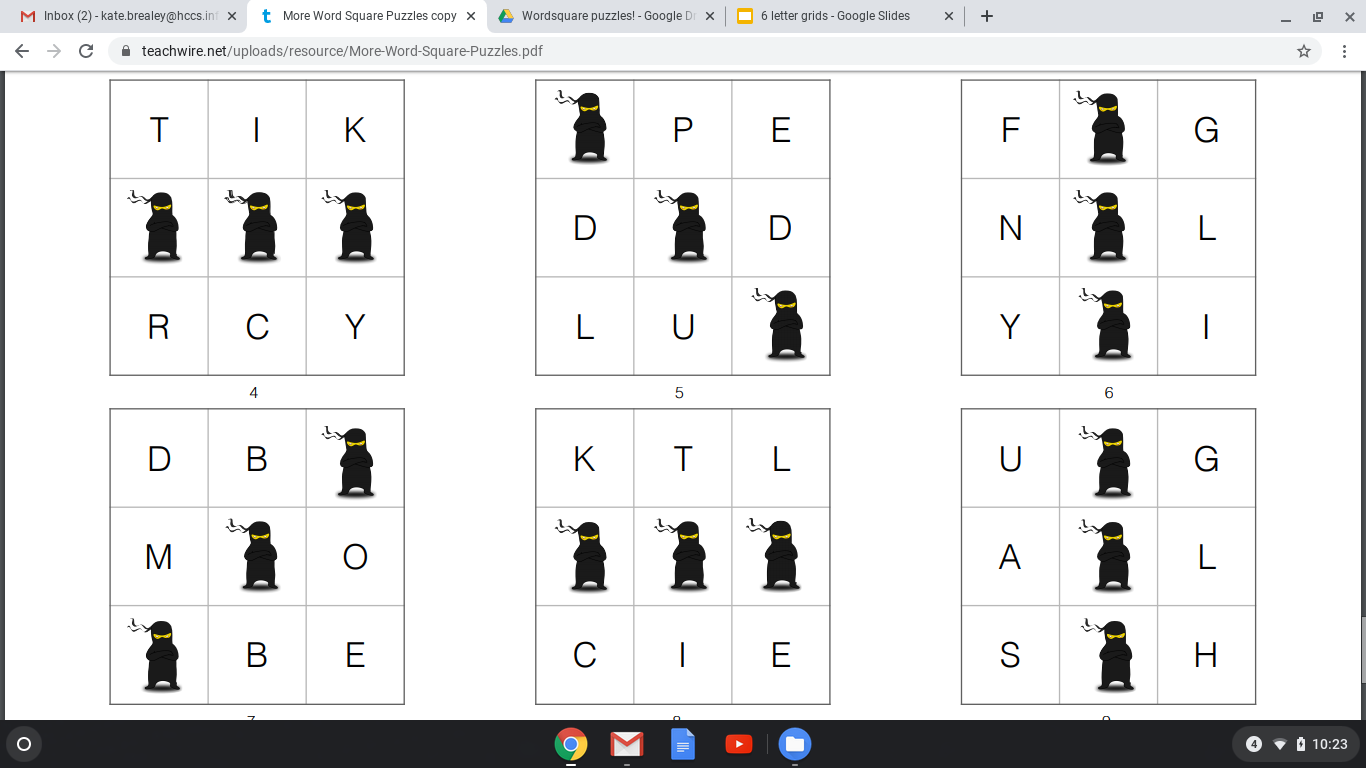 Grid 3
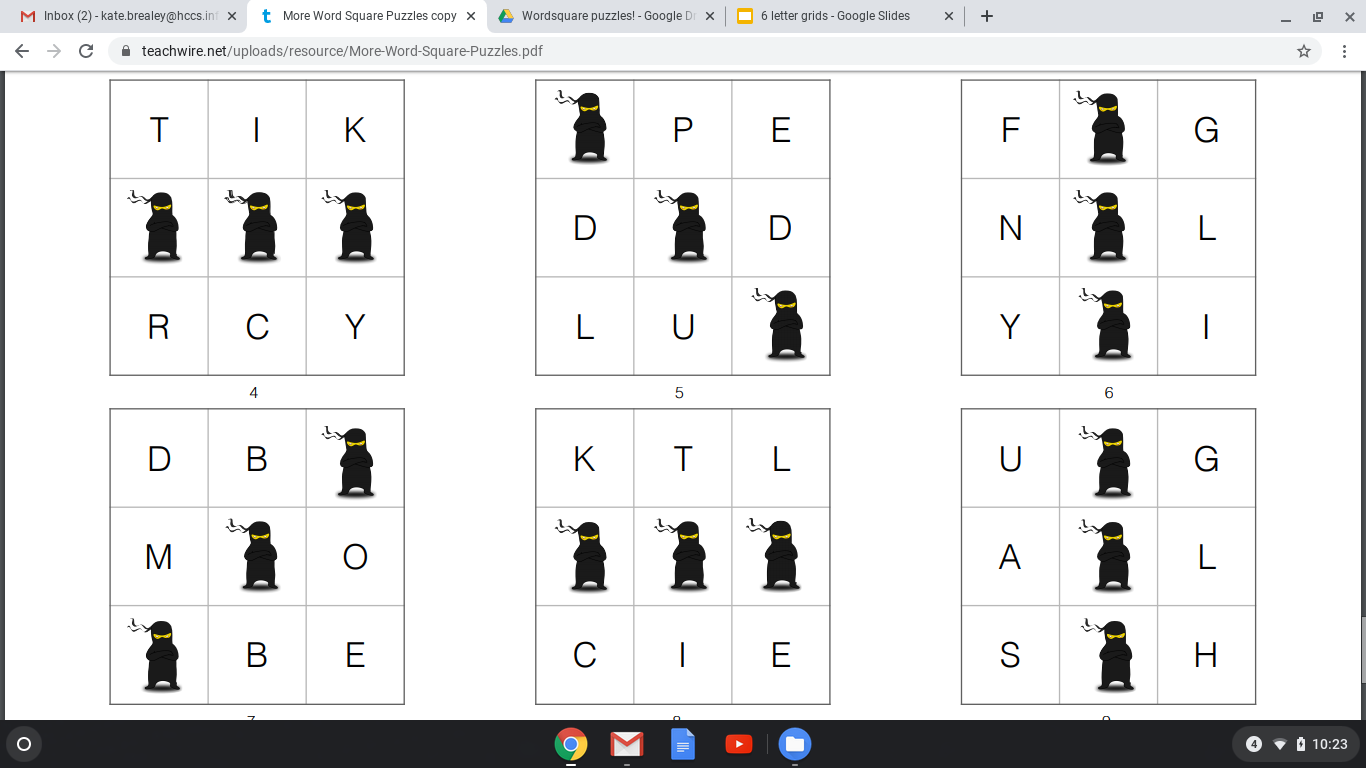 Grid 4
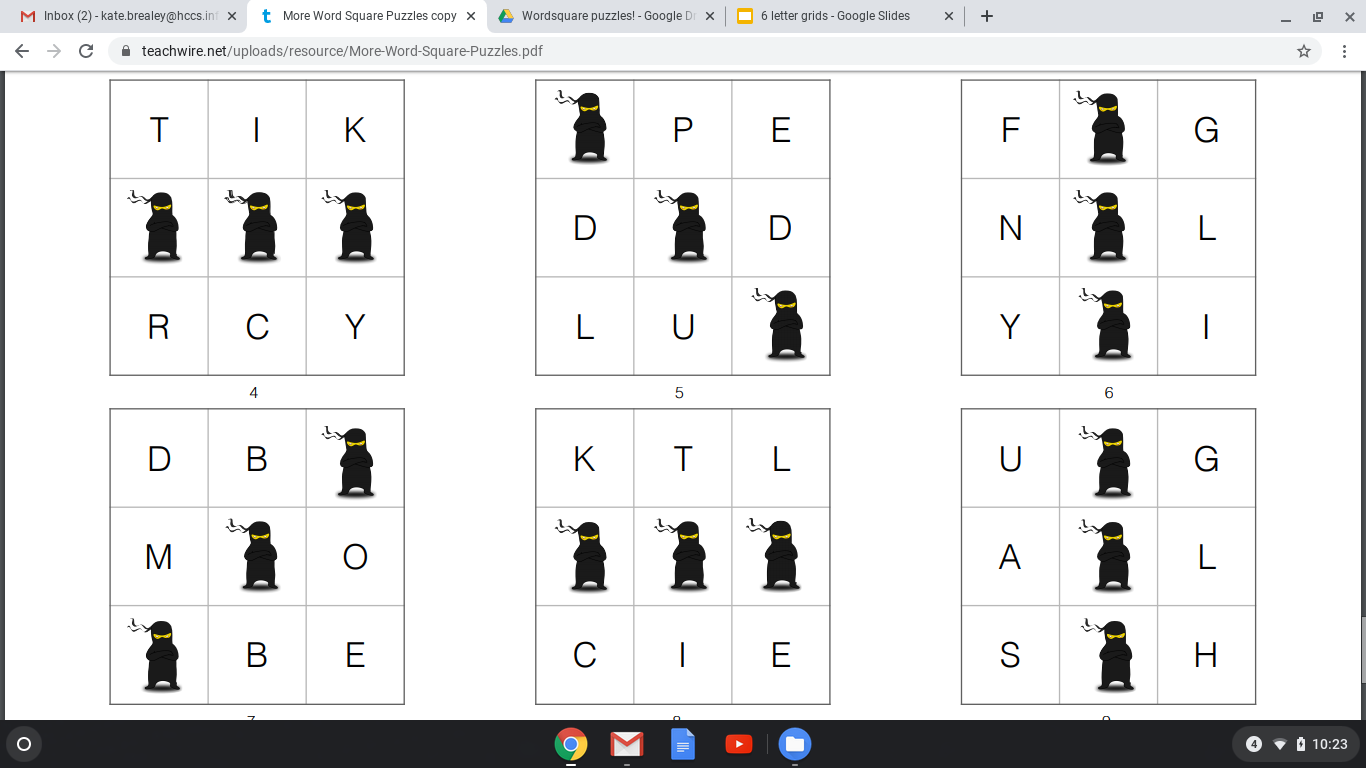 Grid 5
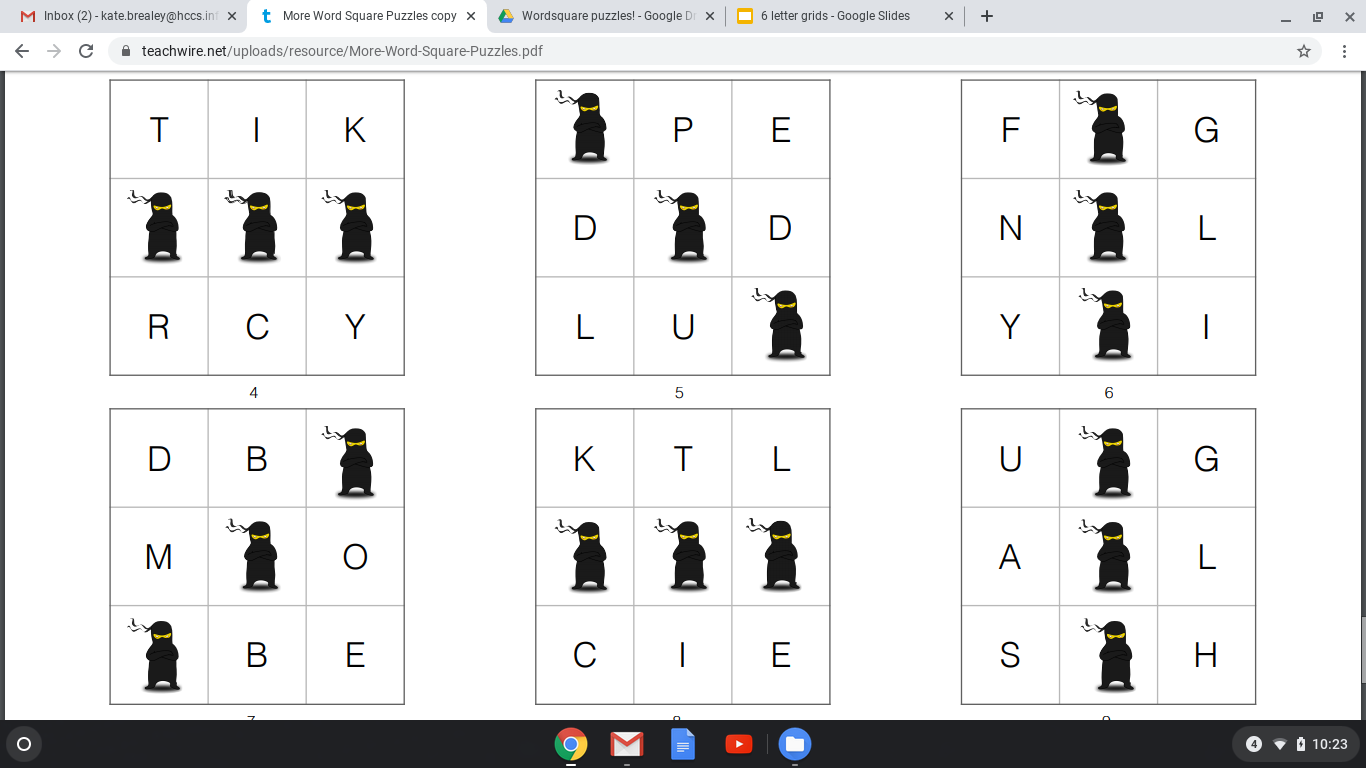